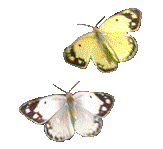 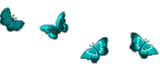 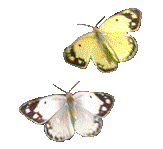 РОЖДЕНИЕ БАБОЧКИ
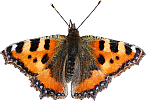 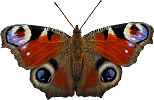 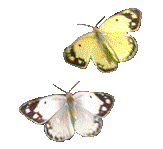 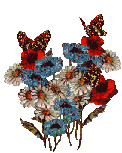 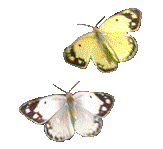 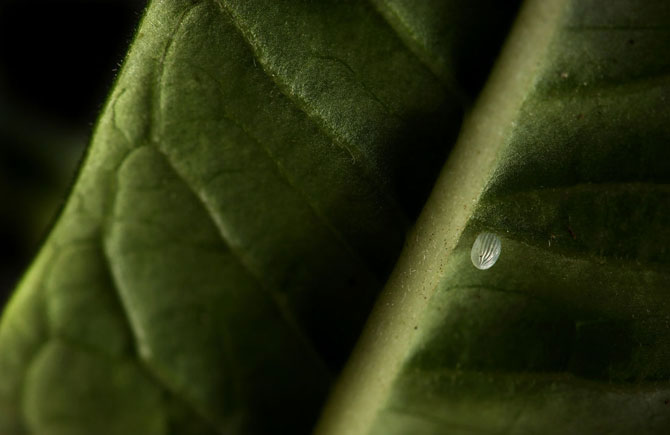 Самка бабочки откладывает за свою непродолжительную жизнь несколько сотен яиц, каждое из которых весит около 0,46 миллиграмма.
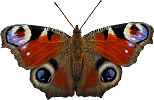 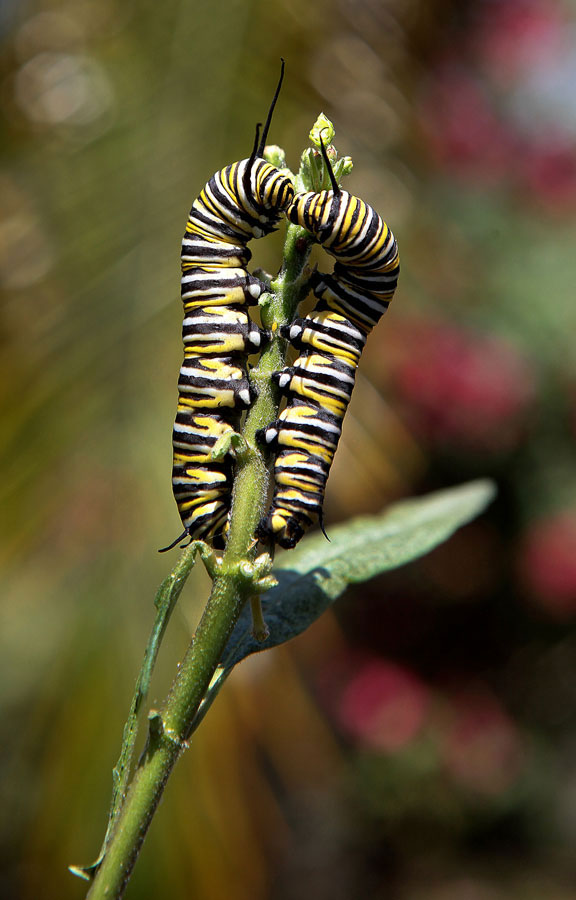 Гусеницы появляются на свет в течение 3-4 дней. Гусеница живет около двух недель.
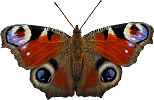 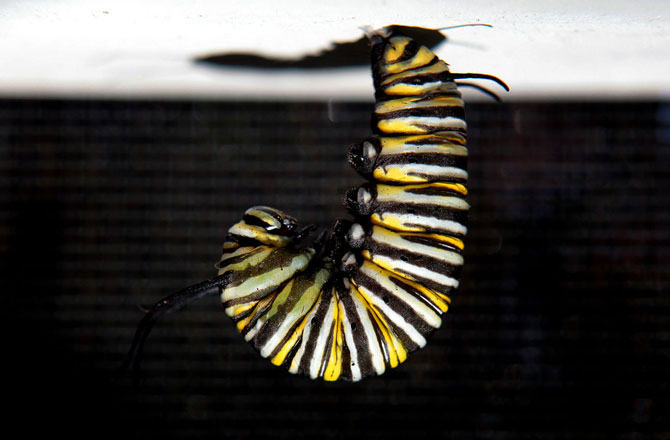 Гусеница ищет любой пригодный предмет для того, чтобы спрятаться.Форма J привычна для гусениц перед началом линьки.
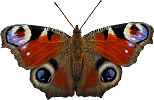 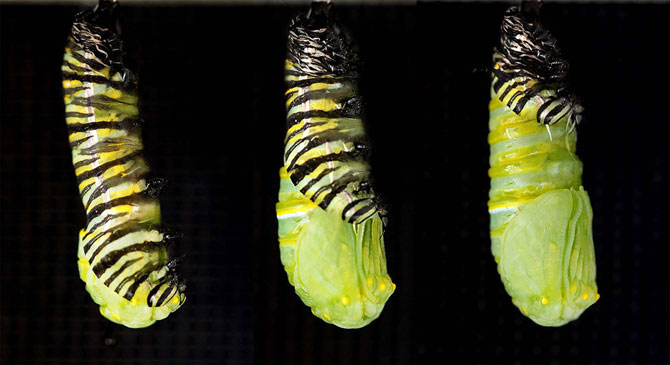 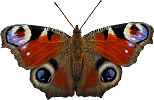 Форма J привычна для гусениц перед началом линьки.Линька сопровождается созданием  экзоскелета.
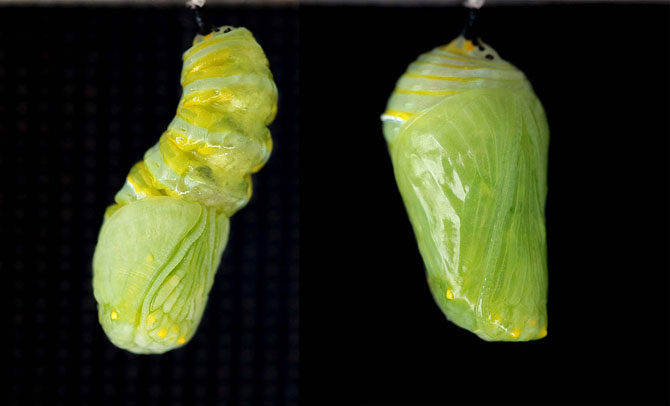 В этот момент происходит та самая уникальная метаморфоза, сопровождающаяся гормональными изменениями, которые приведут к появлению бабочки.
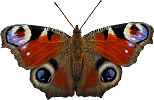 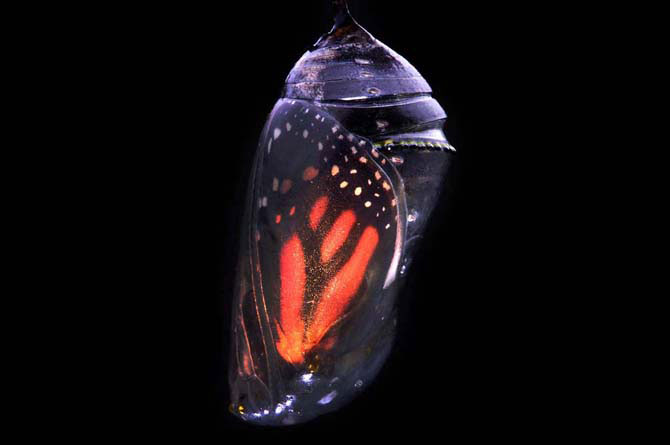 Куколка начинает темнеть, а экзоскелет становится прозрачным.
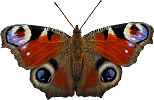 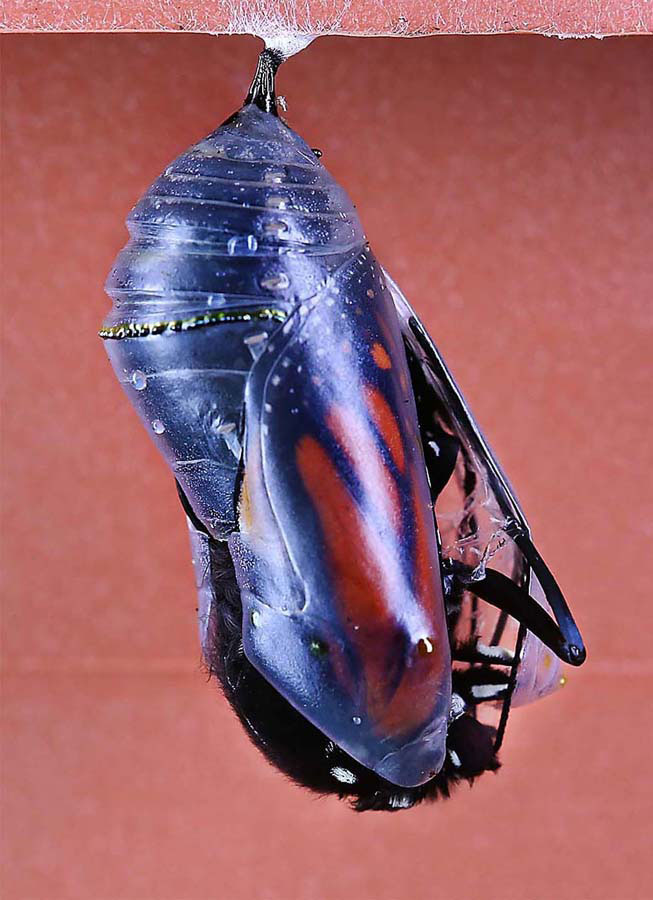 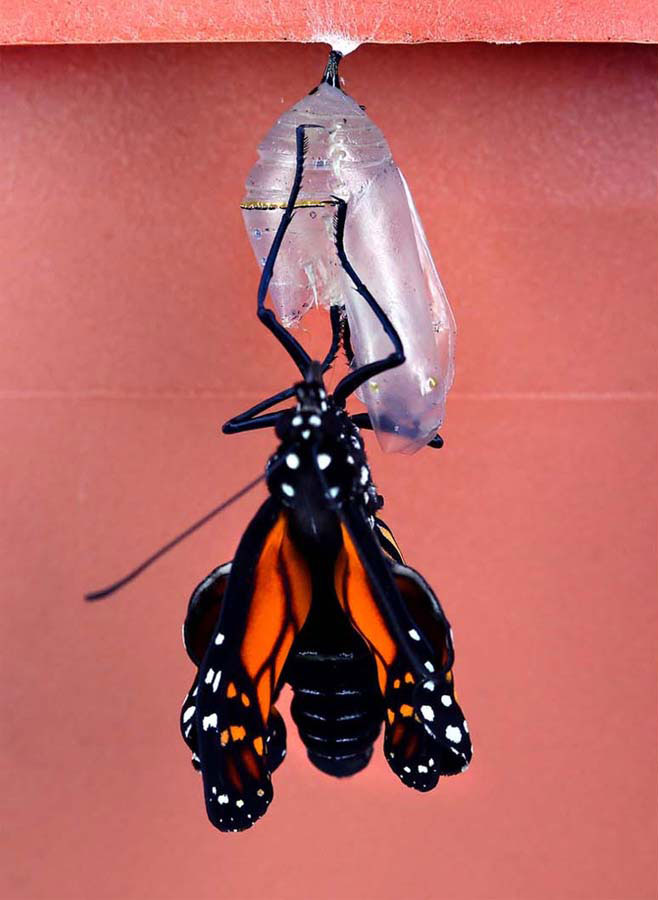 Зрелые бабочки появляются примерно через две недели после начала окукливания.После освобождения от «оков» бабочка висит несколько часов в ожидании, пока станут готовы крылья.
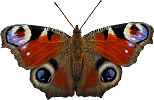 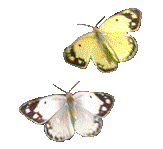 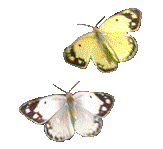 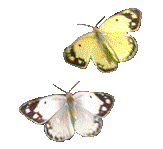 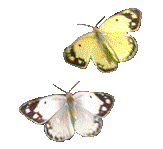 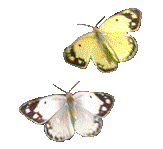 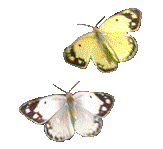 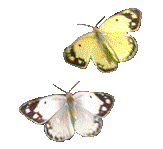 Я, ребята, бабочка…Домик мой – не баночка.Уберите свой сачокИ закройте на крючок.Потихоньку подходите.Полюбуйтесь-поглядите!А появится охота –Можно даже сделать фото.
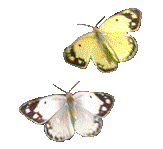 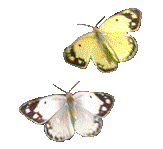 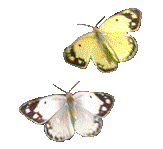 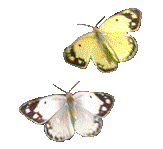 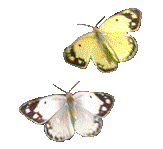 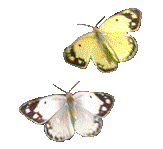 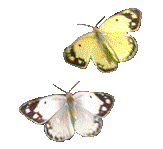 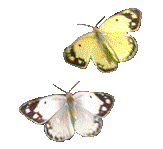 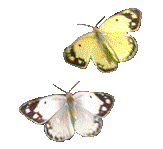 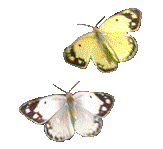